-
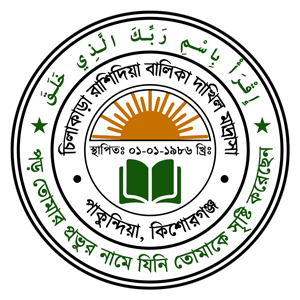 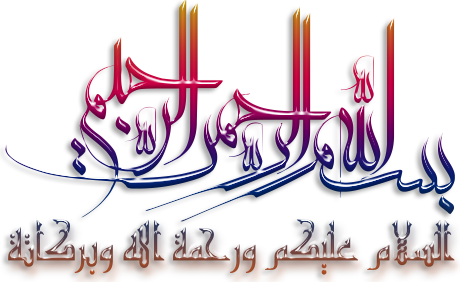 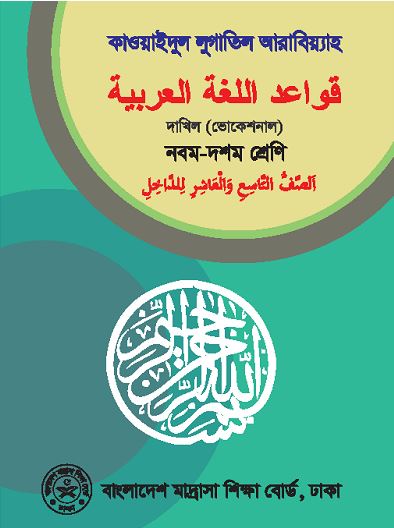 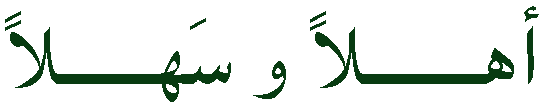 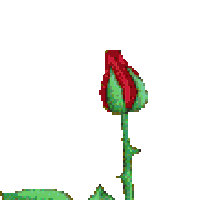 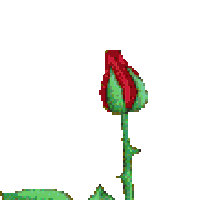 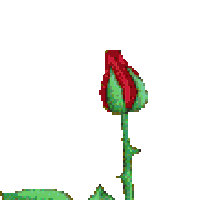 -
التعريف المعلم
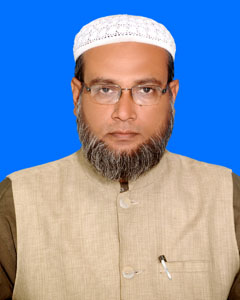 محمد ازها رالاسلام
رآيس مساعد المدرس 
سلاكارا راشديه با لكة 
 داخل مدرسه -  فاكوند يا –كشورغنج     মোবাইল -১৬৮৫৫৪৬৫৩৪0Email- 
azharchimad@gmail.com
-
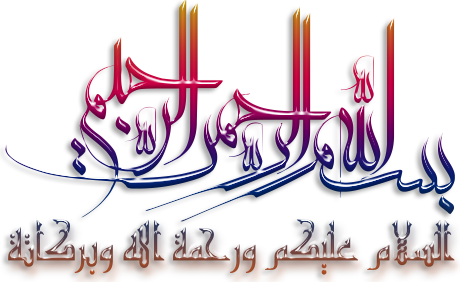 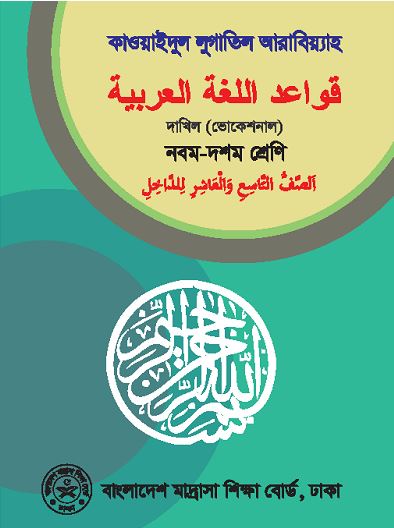 الصف التاسع - والعاشر للداخل-
قِسْمُ الصَّرفِ –
আরবী ২য় পত্র 
সরফ অংশ
দাখিল নবম ও দশম শ্রেণী
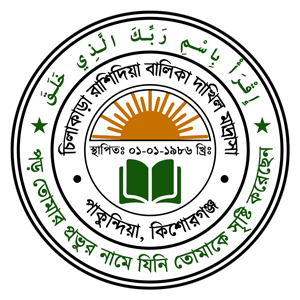 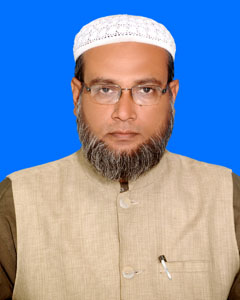 محمد ازها رالاسلام
رآيس مساعد المدرس 
سلاكارا راشديه با لكة 
 داخل مدرسه -  فاكوند يا –كشورغنج     মোবাইল -১৬৮৫৫৪৬৫৩৪0Email- 
azharchimad@gmail.com
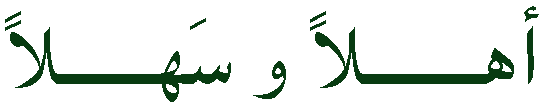 تعريف درس اليوم
قواعد اللغةِ العربية 
الصف التاسع - والعاشر للداخل-
قِسْمُ الصَّرفِ –
আরবী ২য় পত্র সরফ অংশ
দাখিল নবম ও দশম শ্রেণী
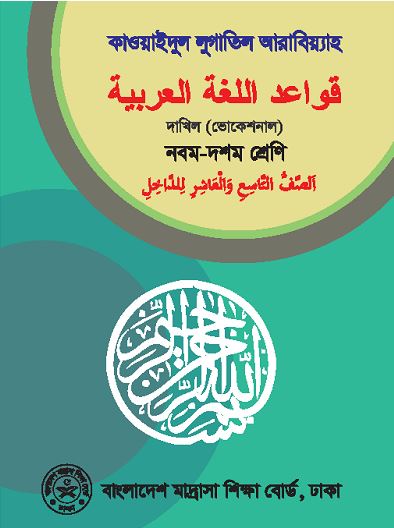 تعريف الدرس
اَلْقَوَاعِدُ وَاخْتِبَارُ الْقَوَاعِدِ
لِلْفِعْلِ مِنْ حَيْثُ الصِّحَّةِ وَالْعِلَّةِ
 فعل   বিবেচনায় –-الصِّحَّةِ  ও وَالْعِلَّةِ
 এর বিবরণ ।
تفاصيل التشغيل
ألسُّؤَالُ:- عرِّفُ الفِعْلَ - 
الجواب:-  ذُكِرَ فِىْ قَوَاعِدُ اَلُّلغَةِ اَلْعَرَبِىٌ- هُوَا مَا دَلَّ عَلى مَعْنًى مُقْتَرِنٍ بِالزَّمَنِ- مَاضٍ، حَالٌ، أَوْ مُسْتَقْبِلٌ .
قَالَ صَاحِبُ مَبَادِئُ اَلْعرَبِيَّةِ : هُوَلَفْظٌ يَدُلُّ عَلى حَالَةٍ او حَدَسٍ فِى اَلزَّمَنِ  اَلْمَاضِىْ أوِ اَلْحَاضِرِ أو مُسْتَقْبِلٌ.
تفاصيل التشغيل
ألسُّؤَالُ:- وَكَمْ قِسْمًا لِلْفِعْلِ مِنْ حَيْثُ الصِّحَّةِ وَالْعِلَّةِ ؟  بَيِّن.
الجواب:- اَقْساَمُ الْفِعْلُ مِنْ حَيْثُ الصِّحَّةِ وَالْعِلَّةِ : اَلْفِعْلُ عَلَى قِسْمَينِ - مِنْ حَيْثُ الصِّحَّةِ وَالْعِلَّةِ . وَهُمَا : اَلْفِعْل اَلصَّحِيْحُ – اَلْفِعْل اَلْمُعْتَلْ .
تَعْرِيْفُ اَلْفِعْل اَلصَّحِيْحُ : هومَا خَلَتّ حُرُوٌفُهُ ألأصٌلِيٌةُ مِنٌ أَحٌرُفٍ الٌعِلٌةِ – مِثٌلُ نَصَرَ- سَمِعَ – كَرُمَ .وغيرُ ذالكَ=
تَعْرِيْفُ اَلْفِعْل مُعٌتَلٌ : هومَا كانَ فى حُرُوٌفِهِ ألاَصٌلِيٌةِ َحَرٌفُ أوٌاثنان من حُرُوٌفٍ اَلٌعِلٌةِ . مثلُ -سعى
نتائج التعليم
في نِهايةِ هذا الدرسِ.
 سيتمكن الطللاب من شرحِ ما يقولونه وما يكتبونه –

এই পাঠ শেষে শিক্ষার্থীরা বলতে পারবে লিখতে পারবে এবং বিশ্লেষন করতে পারবে-
 يقولون عرف الفعل ؟
يوضحون اقسام الفعل مِن حيثُ الصحَّةِ والعلَّةِ ؟
استخراجُ الاِصطلاحا تِ الصرفيةِ والنحويةِ وتعيِيّنها -
أِختبارُالقواعدِ , – তথা কাওয়াইদ যাচাই
اُنظرُالى الكاماتِ التالية . 
ثم اِخترِالكلماتِ التى تدخلُ تَحتَ الصرف
 নিম্নের শব্দাবলীর প্রতি লক্ষ কর, অতপর সরফ এর আওতাভুক্ত শব্দাবলী নির্বাচন কর।
نَصَرَ- عالِمٌ - اَنّتَ – مَسّلوّبٌ – يضربونَ – قتلُوَا – مِنّ – بَعّثَرَ – متى – حتى – كَمَ – ابراهيمُ - يَسّتَحّسِنُ – يَسّتَقيّمُ -
الصرف = نَصَرَ- عالِمٌ -  مَسّلوّبٌ – يضربونَ – قتلُوَا –بَعّثَر- ابراهيمُ - يَسّتَحّسِنُ – يَسّتَقيّمُ –

النحو =  اَنّتَ – مِنّ -  متى - حتى – كَمَ
عمل انفرادي
صحيح ما هوا ؟
 علت ماهوا ؟
 حرف علت كم هى ؟
وماهى حرف علت ؟
اجتمع العمل
ألسُّؤَالُ:-    عرِّفُ الفِعْلَ –
 ألسُّؤَالُ:- وَكَمْ قِسْمًا لِلْفِعْلِ مِنْ حَيْثُ الصِّحَّةِ وَالْعِلَّةِ ؟  بَيِّن.
الواجب المنزلي
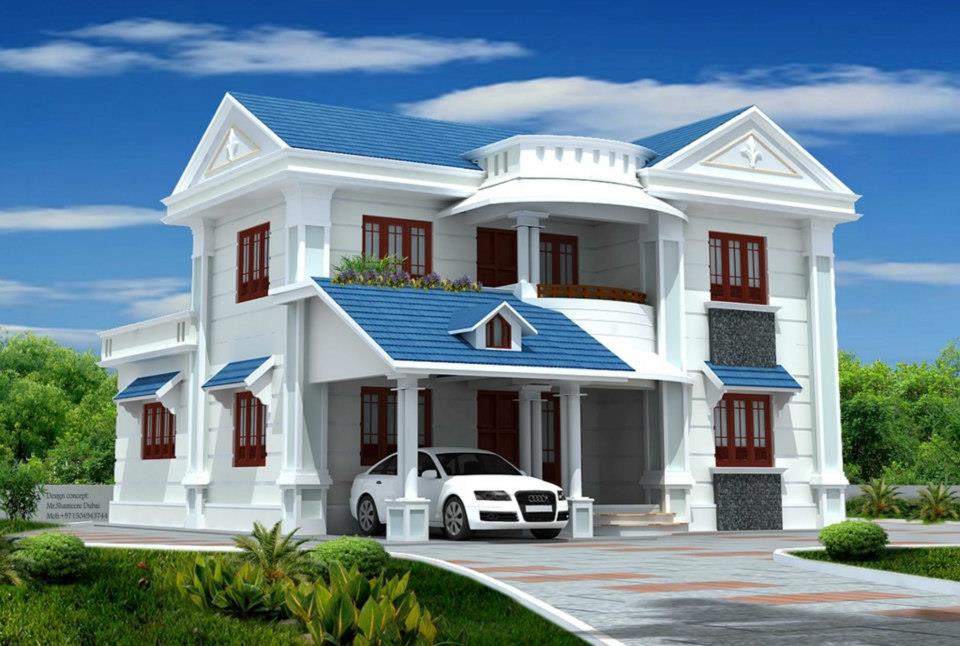 ما الفعل الصحيح ؟ وكم قسما له ؟ بين بالامثلةِ -
درس اليوم احد الاسءلة -
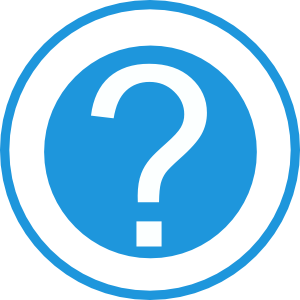 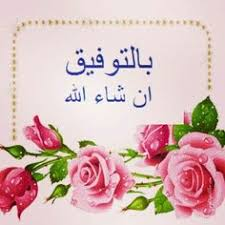 ধন্যবাদ